Revision
Prelim = Friday
Starter
Put these events in order and give one fact about each:
Little Rock
Montgomery Bus Boycott
March on Selma
March on Washington
Sit-Ins
Free at Last
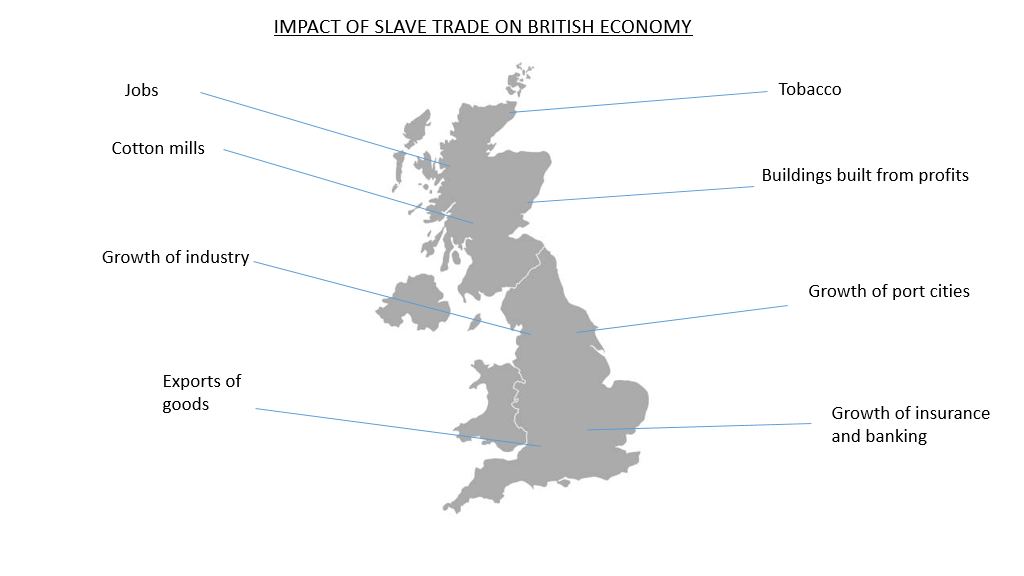 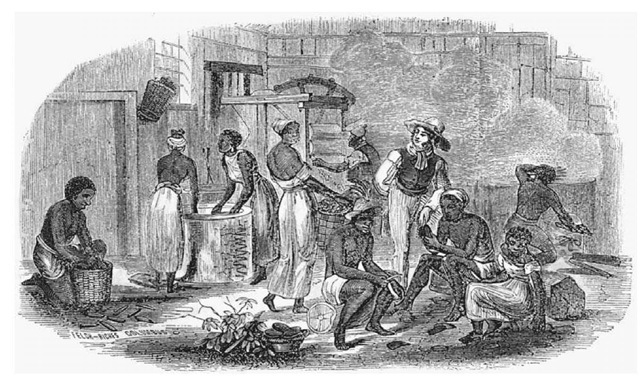 See, Think, Wonder…What does this picture tell you about life on plantations?
Describe
Describe life on plantations for slaves (4)

7 minutes
Reasons for Scottish migration
The Highland Clearances
The industrial revolution
Transport
Poverty
Overcrowding
Emigration agencies
Opportunities abroad
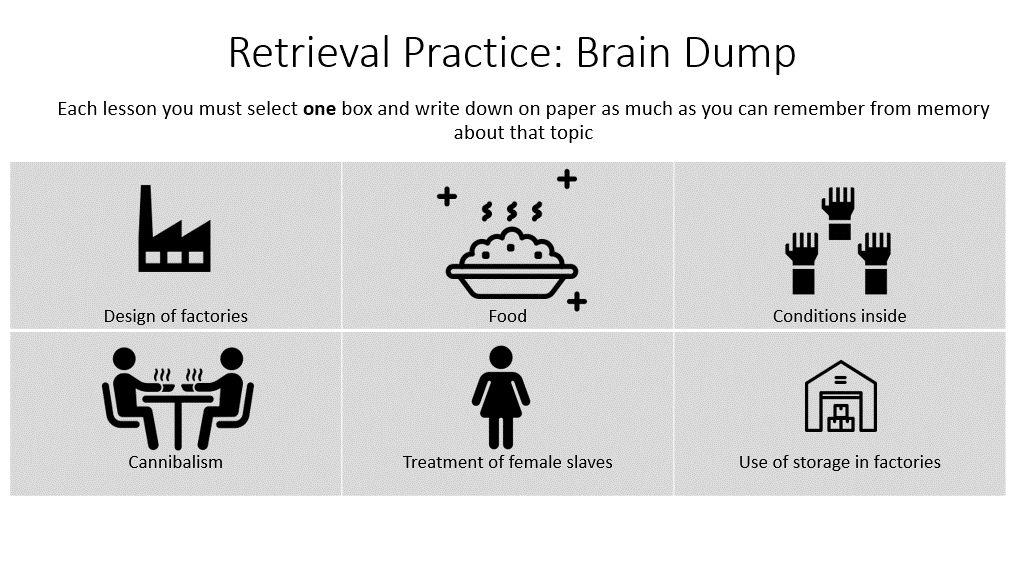 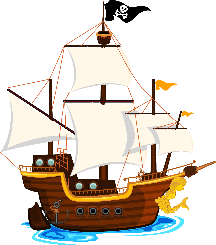 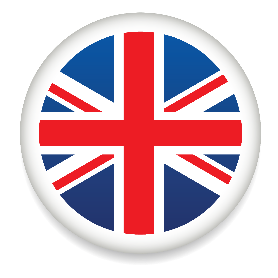 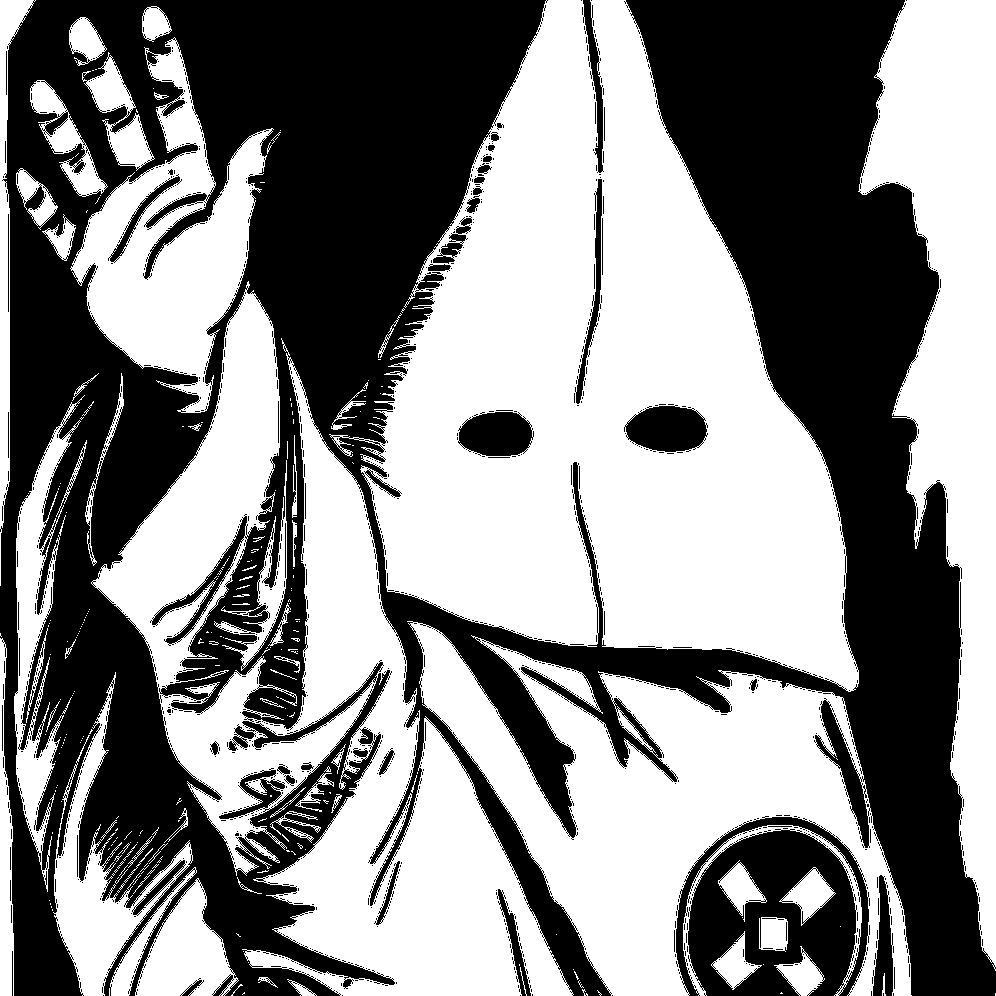 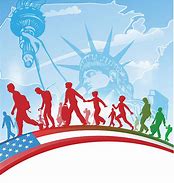 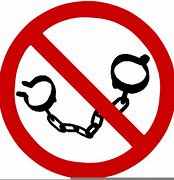 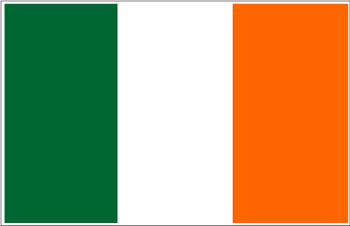 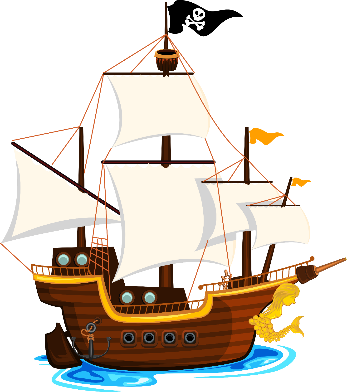 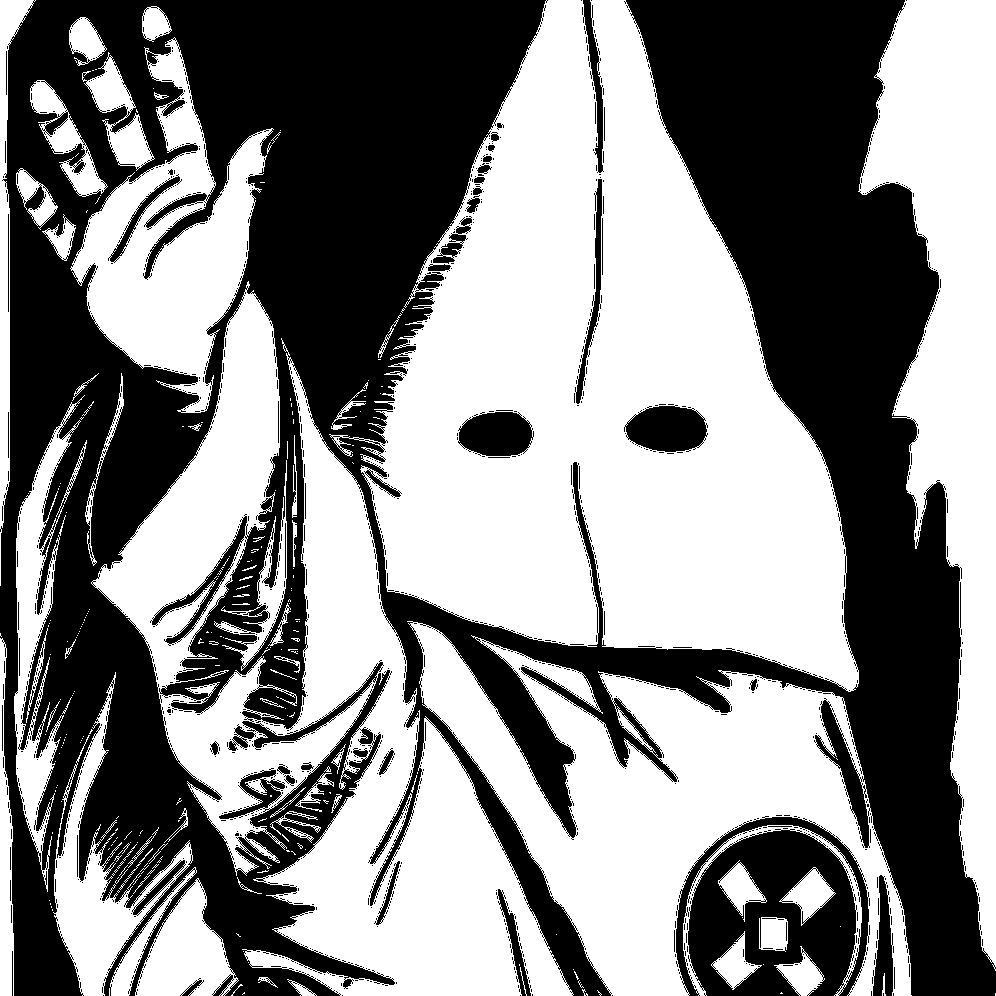 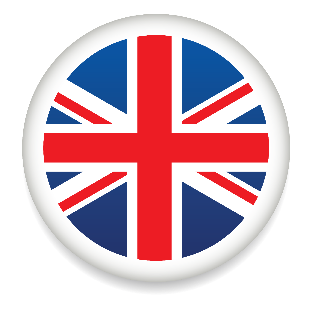 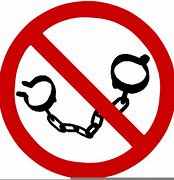 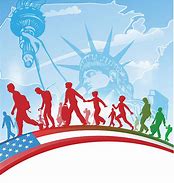 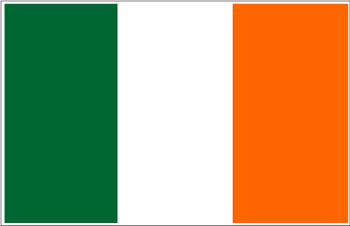